For updated version, please click on  
http://ocw.ump.edu.my
BSK1133 PHYSICAL CHEMISTRYCHAPTER 4REACTION MECHANISM(PART A)
PREPARED BY:
DR. YUEN MEI LIAN AND DR. SITI NOOR HIDAYAH MUSTAPHAFaculty of Industrial Sciences & Technologyyuenm@ump.edu.my and snhidayah@ump.edu.my
Description
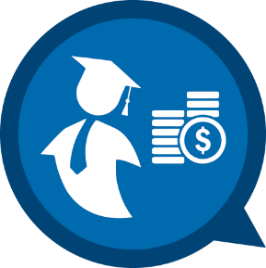 Aims

To understand the mechanism of a chemical reaction.
Description
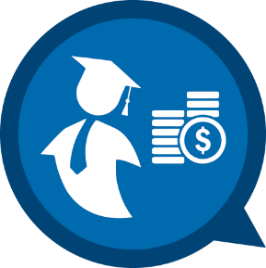 Expected Outcomes
Able to understand the mechanism of a chemical reaction.


References
Atkins, P & Julio, D. P. (2006).Physical Chemistry (8th ed.). New York: Oxford.
  Chang, R. (2005).Chemistry (8th ed.). New York: McGraw Hill.
   Atkins, P & Julio, D. P. (2012). Elements of Physical Chemistry 
      (sixth ed.). Freeman, Oxford.
Silbey, R. J., Alberty, A. A., & Bawendi, M. G. (2005). Physical Chemistry. New York: John Wiley & Sons.
Mortimer R. G. (2008) Physical Chemistry, Third Edition , Elsevier Academic press, USA.
Contents
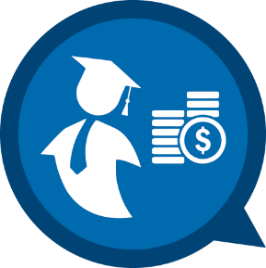 4.1 Theory of Chemical Kinetic

4.2 Reaction Rate

4.3 Rate Law and Reaction Order

4.4 Integrated Rate Law

4.5 Half-life

Conclusion
4.1 Theory of Chemical Kinetic
Chemical Kinetics
Chemical kinetics is concern about the speeds or rates  of a chemical reactions to be occurred . 

Theories of Chemical Kinetics: 
     1.	Collision Theory
     2.	Transition State Theory
4.1.1		Collision Theory
Collision frequency is the rate of reaction of a chemical process is directly proportional to the number of molecular collisions per unit time. 

When the reacting molecules colliding with one another, only a fraction of the collisions will lead to chemical reaction.

There are two types of collision:
	1) Effective collision (reaction occur)
	2) Ineffective collision (no reaction will occur)
Effective Collision:
The molecular collision can be effective when:

The reactant molecules have sufficient energy (moving energetically).

Activation Energy (Ea)- lowest energy that the molecules must bring to their collisions for a chemical reaction to occur.

2.	The collision between molecules are oriented correctly  
	(to allow collision)

 Proper Orientation of Molecules
4.1.2		Transition State Theory
Transition state theory explaining the temporary state that species occur after a reaction of substance and before forming a product.

It called an activated complex.
Activated Complex
Activated complex is a transition state that appears between the reactants and the products. 

 At this transition state, breaking of chemical bonds of the reactant is in the progress before forming the product.

 At this transition state, the molecule species are very unstable and have high potential energy.
Reaction Rates
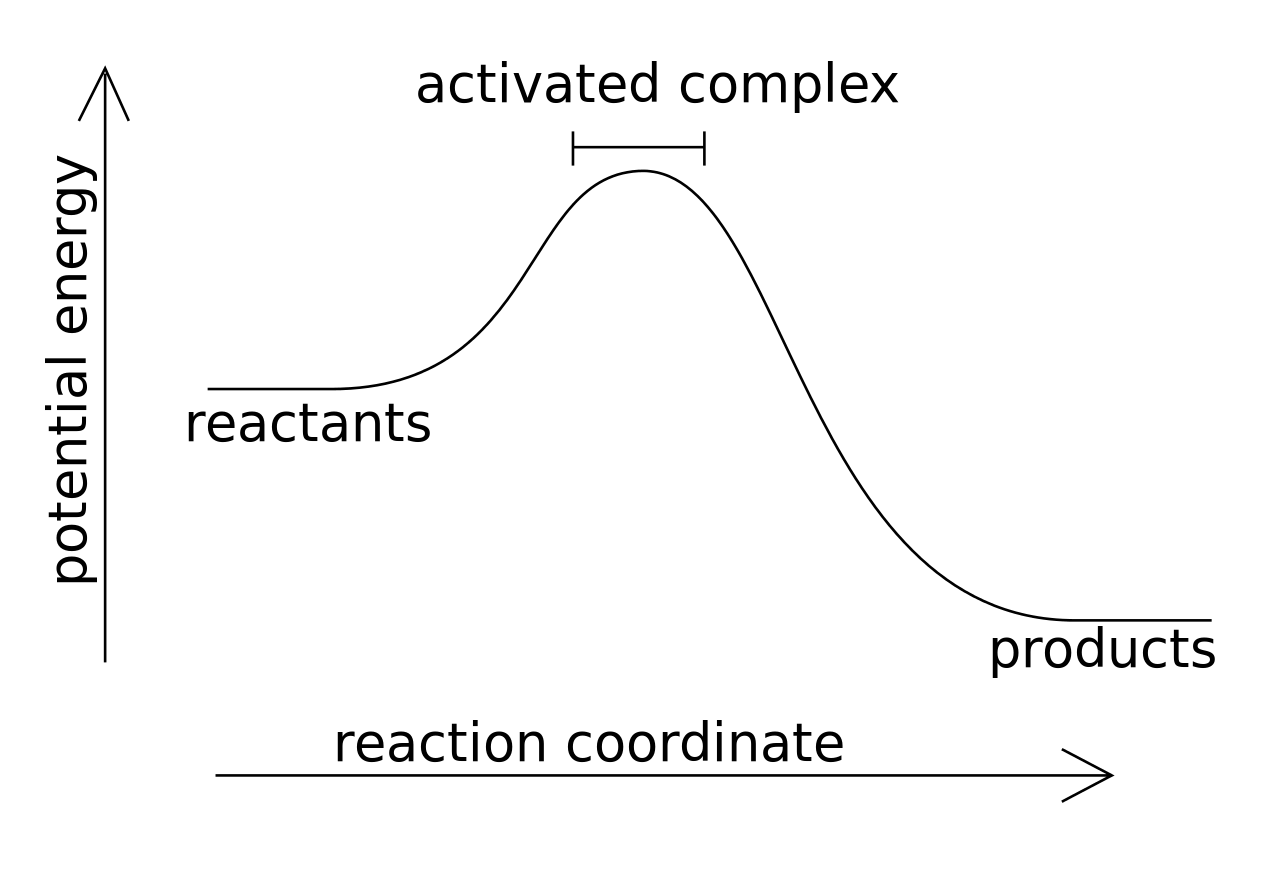 Source: Wikipedia
Reaction Rates
Exothermic Reaction
Endothermic Reaction
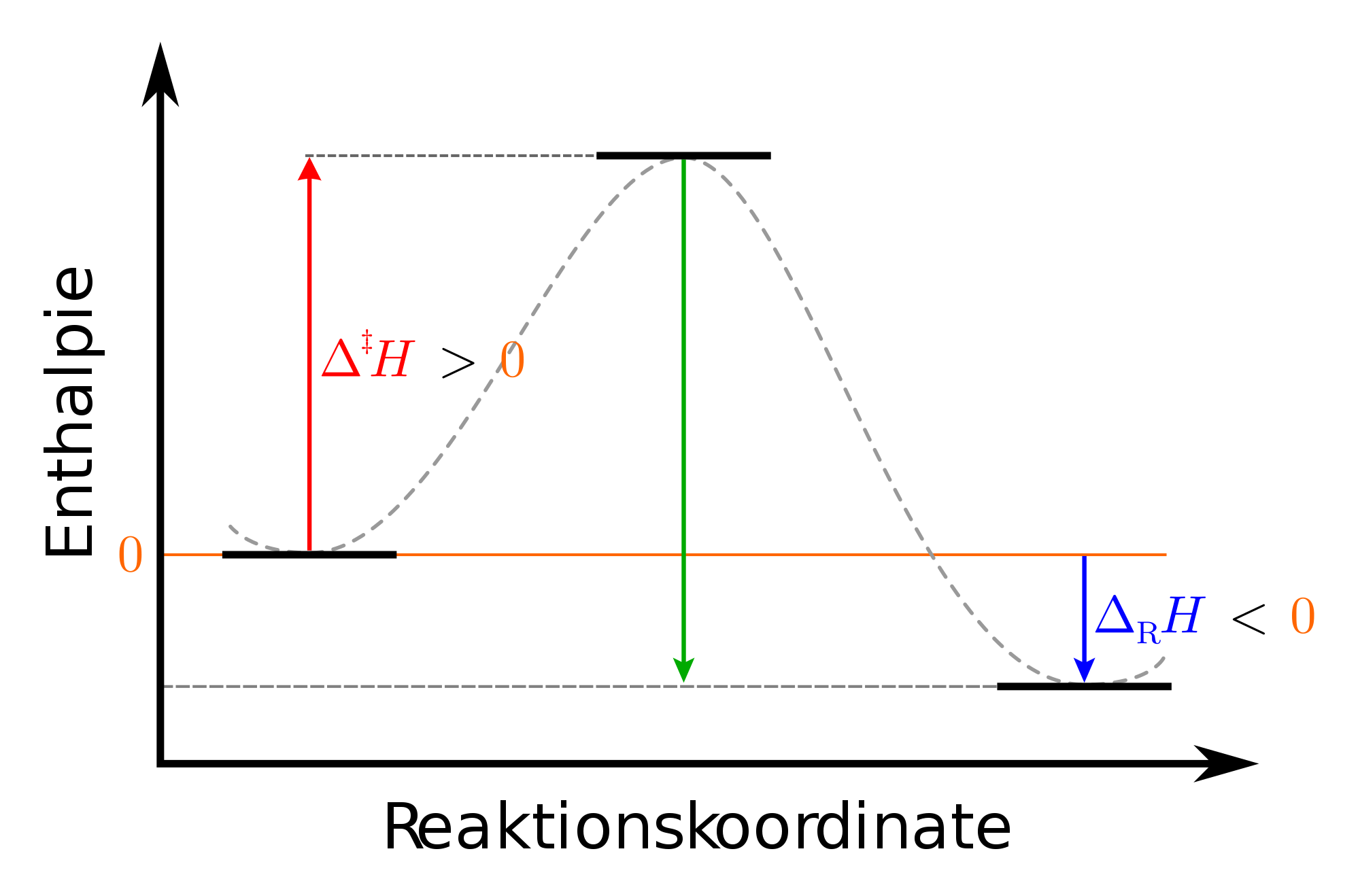 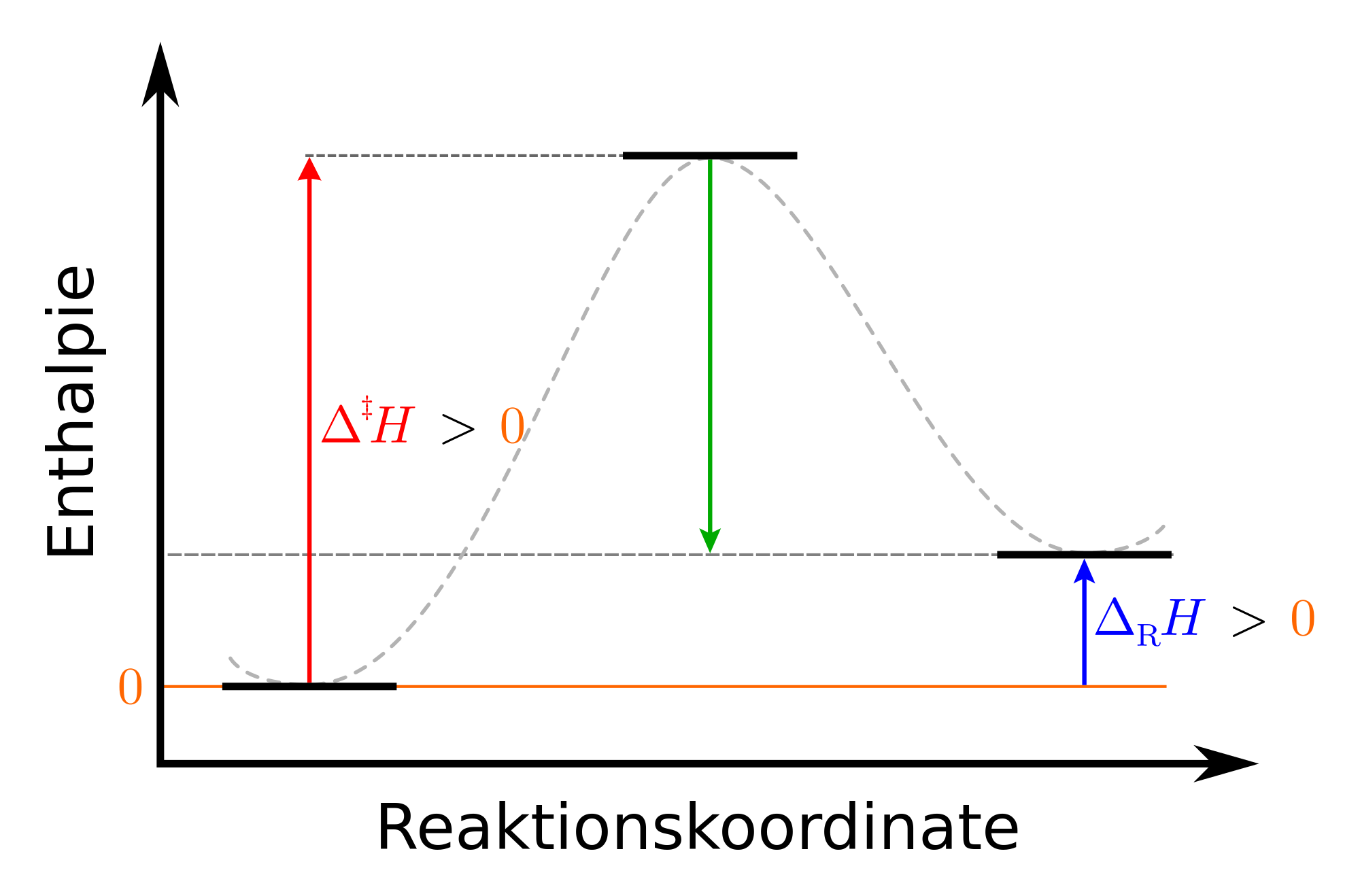 Source: Wikimedia commons
4.2 Reaction Rate
Reaction rate is the speed of the reaction process. 

 it can be indicates through the decreasing in the reactant concentration or the increasing in the product formation with time
Reaction rate is concentration change divided by time change 
Reaction rate =
Changes!
Final minus initial
D[X] = [X]final – [X]initial
Dt = tfinal – tinitial
Concentration normally in molality (molL-1) 
This means that reaction rate has units molL-1s-1
The reaction rate can be indicate by:
increase in the concentration of a product over time, or
decrease in the concentration of a reactant over time.
A + B  C + D







Reaction rate is always a positive value
Reaction Rates
In general for
aA + bB  cC + dD
2 N2O5 (g)  4 NO2 (g) + O2 (g)
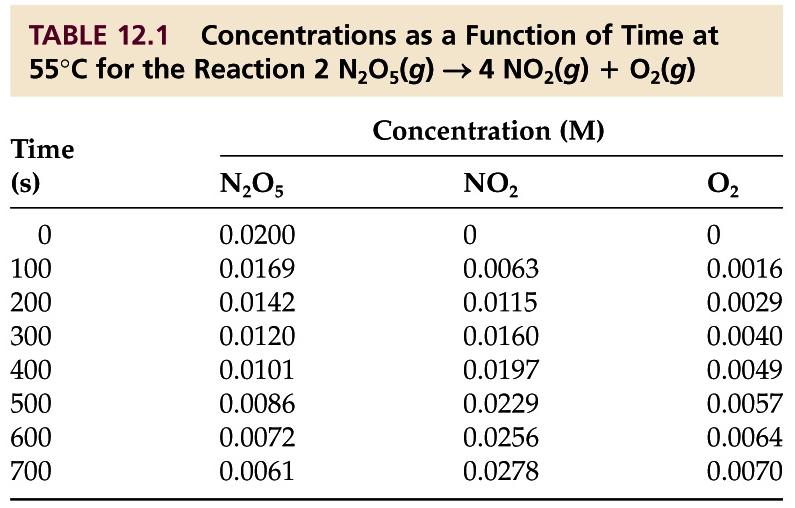 17
Be Careful!
2 N2O5 (g)  4 NO2 (g) + O2 (g)
Between 300 and 400 seconds:
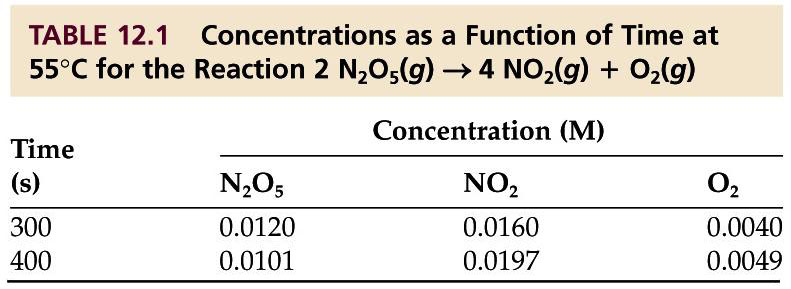 Rate of decomposition of N2O5 = 
- D[N2O5] / Dt = 
    -  (0.0101 molL-1 – 0.0120 molL-1) / (400 s – 300 s) 
= 1.9 x 10-5 mol(L·s)-1
18
Be Careful!
2 N2O5 (g)  4 NO2 (g) + O2 (g)
Between 300 and 400 seconds:
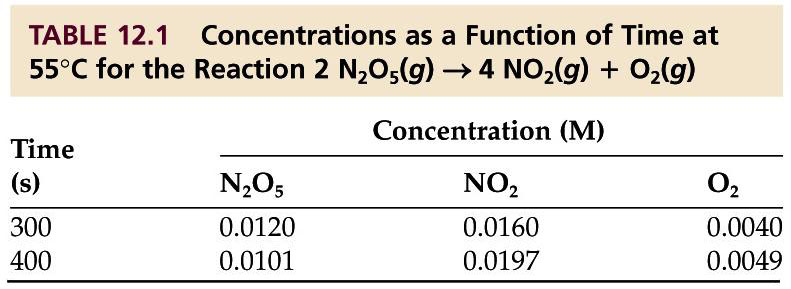 Rate of formation of NO2 = 
+ D[NO2] / Dt = 
    +  (0.0197 molL-1 – 0.0160 molL-1) / (400 s – 300 s) 
= 3.7 x 10-5 mol(L·s)-1
19
Be Careful!
2 N2O5 (g)  4 NO2 (g) + O2 (g)
Between 300 and 400 seconds:
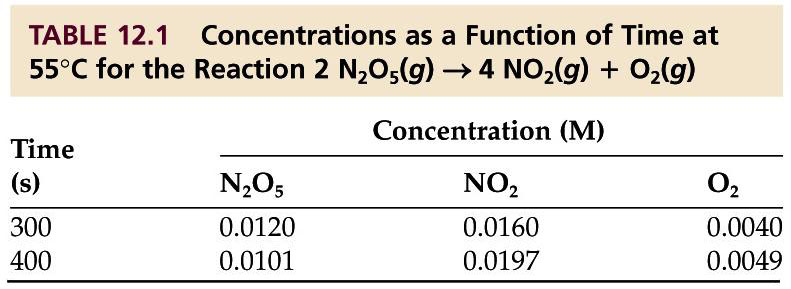 Rate of formation of O2 = 
+ D[O2] / Dt = 
    +  (0.0049 molL-1 – 0.0040 molL-1) / (400 s – 300 s) 
= 9 x 10-6 mol(L·s)-1
20
2 N2O5 (g)  4 NO2 (g) + O2 (g)
The three values for rate that we calculated are not the same!  
Why?
We have different molar amounts.
But the relative rates ARE THE SAME!
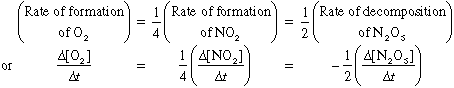 21
2 N2O5 (g)  4 NO2 (g) + O2 (g)
The relative rate of formation of O2 is
(1/1) 9 x 10-6 mol(L·s)-1 = 9 x 10-6 mol(L·s)-1 


The relative rate of formation of NO2 is
(1/4) 3.7 x 10-5 mol(L·s)-1 = 9.25 x 10-6 mol(L·s)-1 

The relative rate of decomposition of N2O5 is
(1/2) 1.9 x 10-5 mol(L·s)-1 = 9.5 x 10-6 mol(L·s)-1
22
4.3 Rate Law and Reaction Order
Rate Laws:

Rate law is the equation that showing the relationship of reaction rate and concentrations of the reactants.
24
aA + bB  products
Rate = k [A]m[B]n


k is the rate constant 
m and n is the reaction order
  # remember, it is not stoichiometry coefficient.

The overall reaction order is m + n
25
Reaction order example
rate = k [C]2[D]

The reaction order with respect to C is 2 
or the reaction is second order in C

The reaction order with respect to D is 1 
or the reaction is first order in D

The overall reaction order is 3 (2 + 1 = 3) 
or the reaction is third order overall
26
4.3.1	Experimental Determination of a Rate Law
Reaction rate laws can only be determined experimentally!  

In defining the rate law, a series of experiments need to carried out by:

Measuring the initial rate of the reaction as function of different initial concentrations of the reactants
27
Method of initial rates
If you see a table like this with chemical concentrations or pressures and rate data, chances are good the question is a method of initial rates problem.
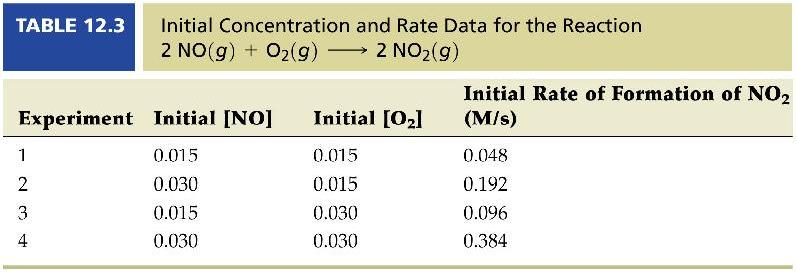 28
2 NO (g) + O2 (g)  2NO2 (g)
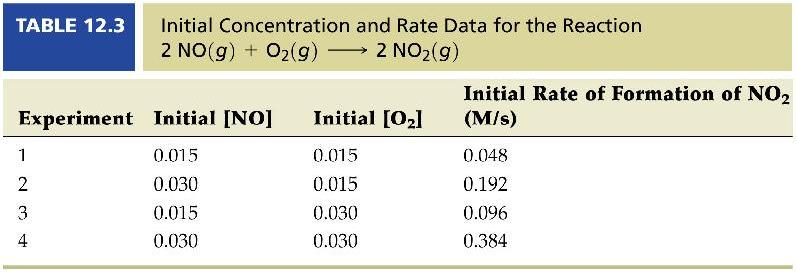 General rate law:
rate = k [NO]m[O2]n
29
Method of initial rates
Method to calculate the order of reaction:
Choose a pair of reactions where only one reactant concentration changes. 
In this case, experiments 1 and 2 is being selected.
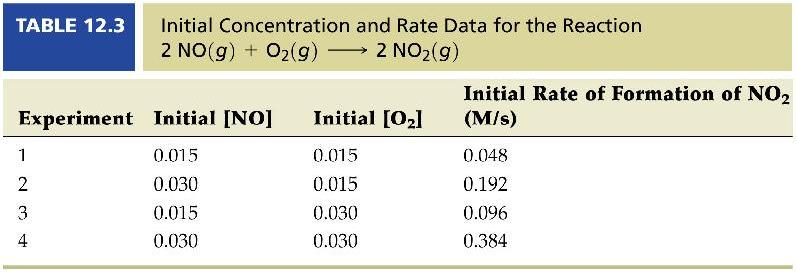 30
rate = k [NO]m[O2]n

k is the rate constant. Thus, the value is constant through out the reaction 
(k for experiment 1 = k for experiment 2)

k = rate / [NO]m[O2]n
31
Reaction order w.r.t. NO
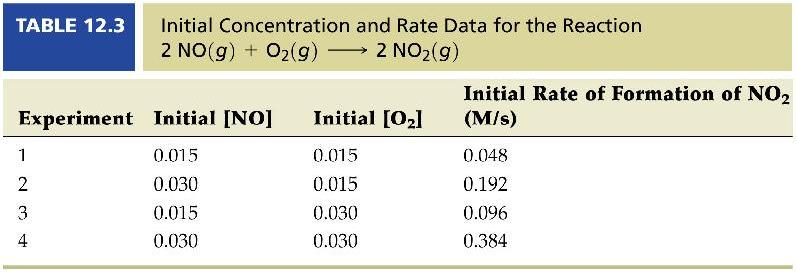 32
Reaction order w.r.t. O2
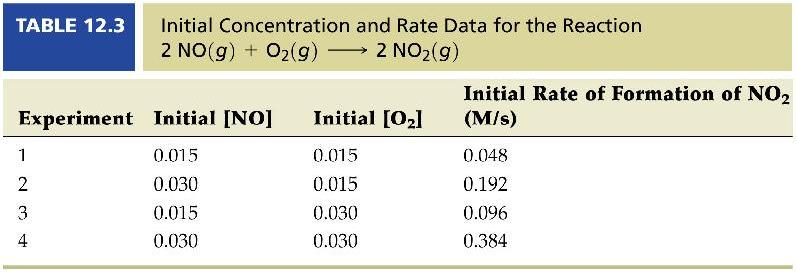 33
Our rate law
rate = k [NO]2[O2]1
34
Using data from experiment 1, the rate constant calculated as follows:
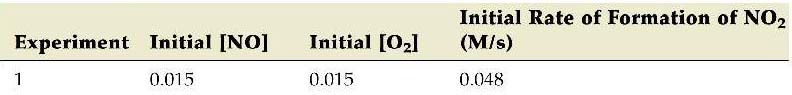 k = rate / [NO]2[O2]1
35
Using data from experiment 2, the rate constant calculated as follows:
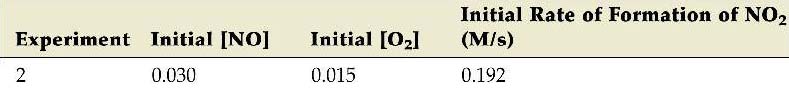 k = rate / [NO]2[O2]1
The rate constant is the same, as it should be!
36
Check using extra experiment
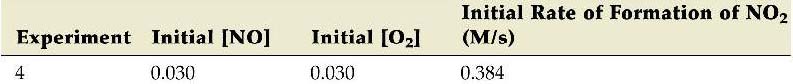 rate = (1.42 x 104 M-2s-1) [NO]2[O2]1
The rate value of the rate of reaction using rate law equation should same (within rounding errors) for each experimental concentration data.
37
Units of rate constants
Be Careful!
Unit for rate constant k, is depends on its overall reaction order as follows
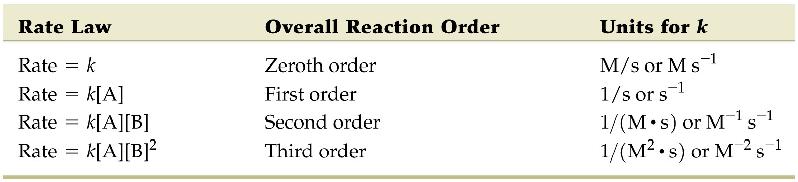 38
4.4 Integrated Rate Law
ln
= −kt
[A]t
[A]0
Integrating the rate law of first order given as:
where
[A]0 is the initial concentration of A.
[A]t is the concentration of A at time, t.
t is the time of reaction process
ln
= −kt
[A]t
[A]0
Integrated Rate Laws
From the integrated rate law (1st order) equation:
ln [A]t − ln [A]0 = − kt
ln [A]t = − kt + ln [A]0
Could be graphically identify the important parameters
y    = mx +  b
First-Order Processes
Concentration can be also being indicated by using pressure according to the theory of properties relationship.
When a graph of ln P vs time is plotted, a straight line results with negative slope.
1
[A]0
1
[A]t
= kt +
Second-Order Processes
From the integrated rate law (2st order) equation:
y   =  mx + b
Could be graphically identify the important parameters
1
[A]0
1
[A]t
= kt +
Second-Order Processes
When a graph of 1/[A] vs time is plotted, a straight line results with positive slope.
4.5 Half-life
Half-life is calculated based on the time.

Half-life is the time that the concentration of reactant is reduced to half of its initial concentration. 

[A]t = 0.5 [A]0.
Source: Wikimedia Commons
0.5 [A]0
[A]0
ln
= −kt1/2
0.693
k
= t1/2
The half life calculations for 1st order reaction as follows:
ln 0.5 = −kt1/2
−0.693 = −kt1/2
NOTE:  For a first-order process, the half-life does not depend on initial concentration, [A]0.
1
k[A]0
1
[A]0
1
[A]0
1
[A]0
2
[A]0
1
0.5 [A]0
2 − 1
[A]0
= kt1/2 +
= kt1/2 +
=
= kt1/2
= t1/2
For a 2nd order process:
NOTE:  For a 2nd order is depending on initial concentration, [A]0.
Conclusion
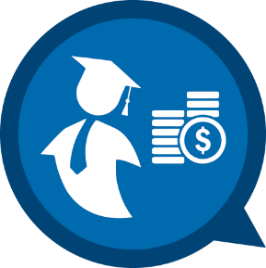 A chemical reaction goes through its mechanism
    which depends on its order of reaction.

The value of certain parameters such as half life, reaction constant could be calculated using equation or graphic
AUTHOR INFORMATION
DR. YUEN MEI LIAN (SENIOR LECTURER)
INDUSTRIAL CHEMISTRY PROGRAMMEFACULTY OF INDUSTRIAL SCIENCES & TECHNOLOGYUNIVERSITI MALAYSIA PAHANGyuenm@ump.edu.my 
Tel. No. (Office): +609 549 2764



DR. SITI NOOR HIDAYAH MUSTAPHA (SENIOR LECTURER)
INDUSTRIAL CHEMISTRY PROGRAMMEFACULTY OF INDUSTRIAL SCIENCES & TECHNOLOGYUNIVERSITI MALAYSIA PAHANGsnhidayah@ump.edu.my
Tel. No. (Office): +609 549 2094